Presentazione CIF 6-Giugno-2022

Progettazione PP1.
Definizione della Power Table distribution;
Mockup;
Organizzazione Camera Pulita
 definizione pianta
 spostamento tavoli di granito
Camera Climatica
Trasporto
Installazione e collaudo
OpenLabs: Organizzazione Openday 2022 (MakerLab)
Progettazione piping PP1Definizione della Power Table distribution
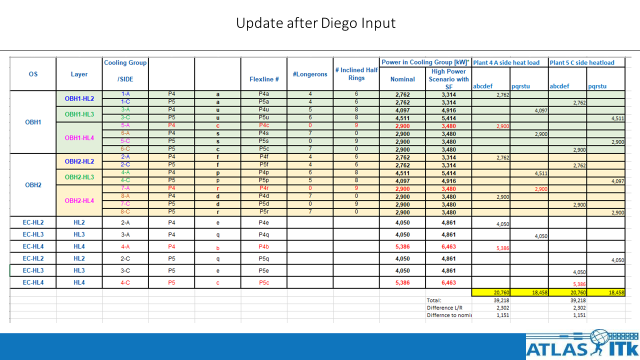 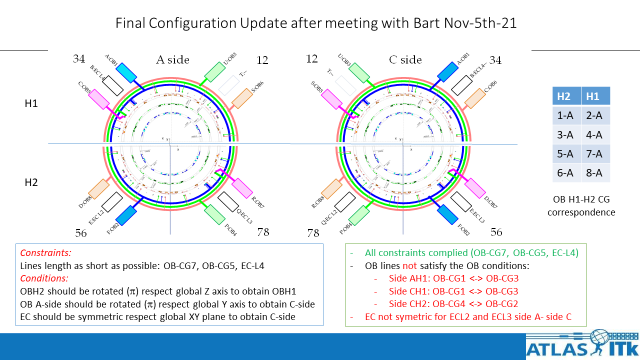 OB Manifold Production: are we able to produce it in our labs?
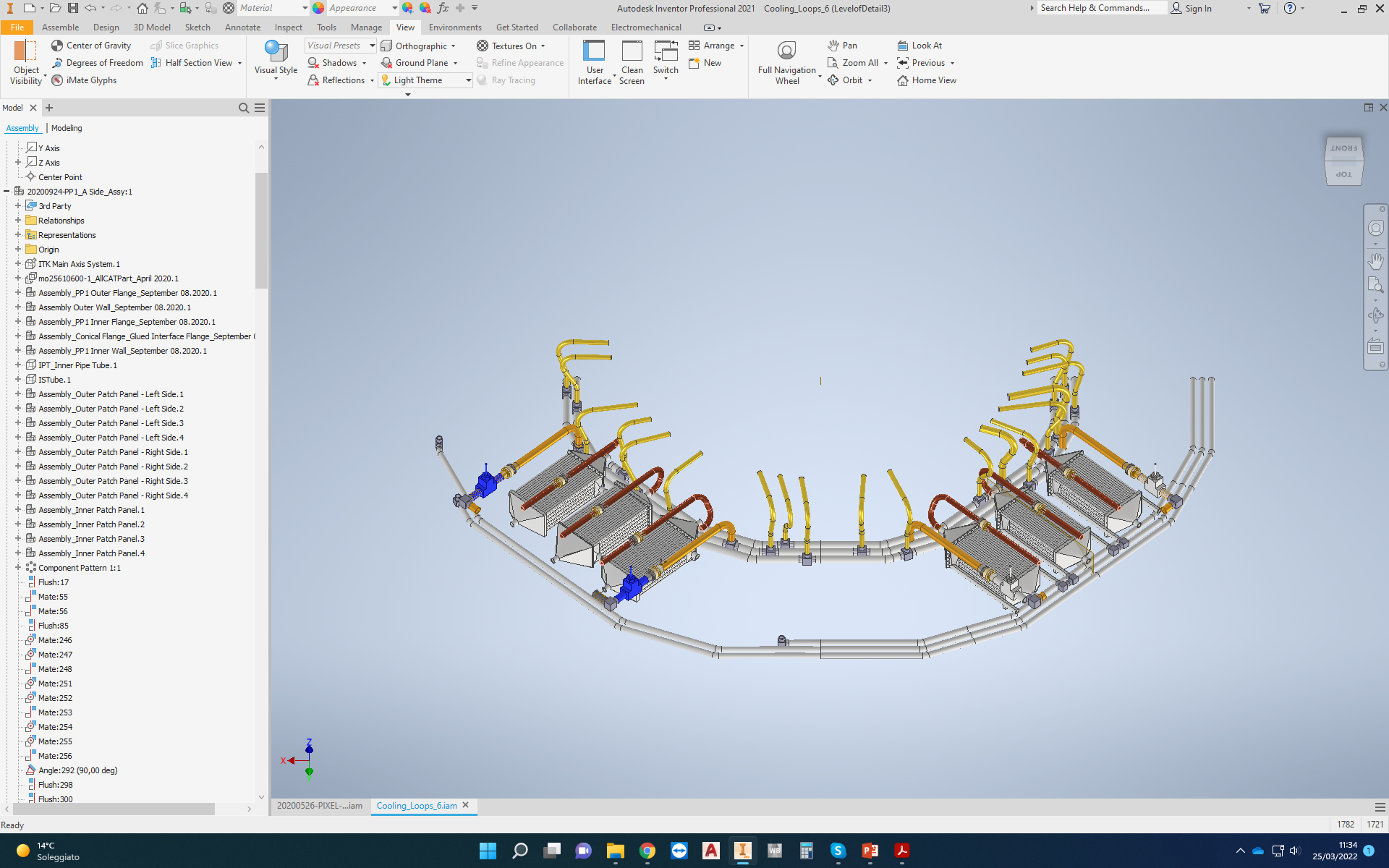 PRODUCTION
Parts production
ASSEMBLY
Prototypes and Qualification Process
Welding Certification
Pipes assembly
Test
Quantity: 4
Table of components
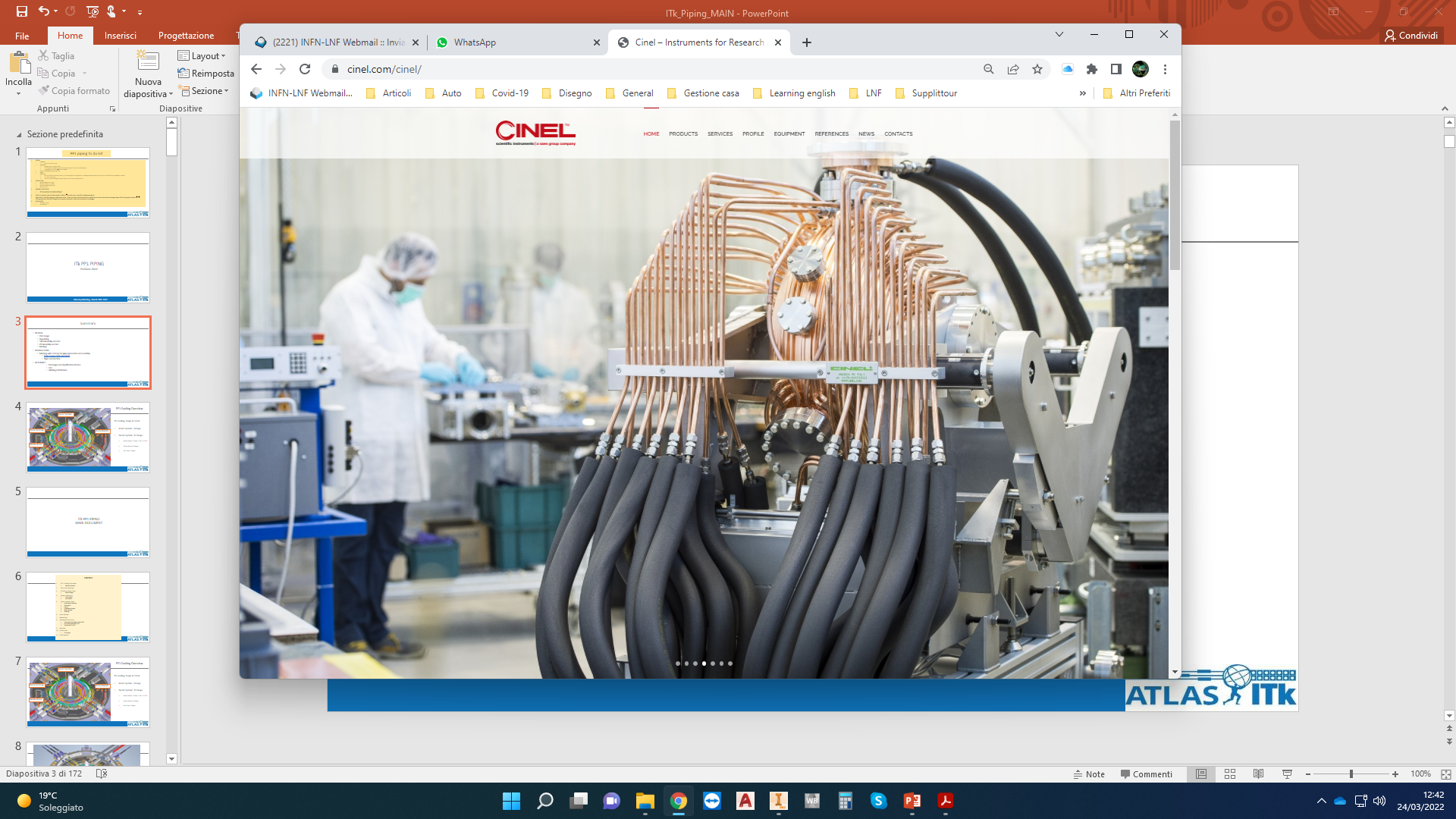 Meeting with a company for pipes production and assembly:

https://www.cinel.com/cinel/
Documents for price quotation
OB Capillary Manifolds: 2 scenarios
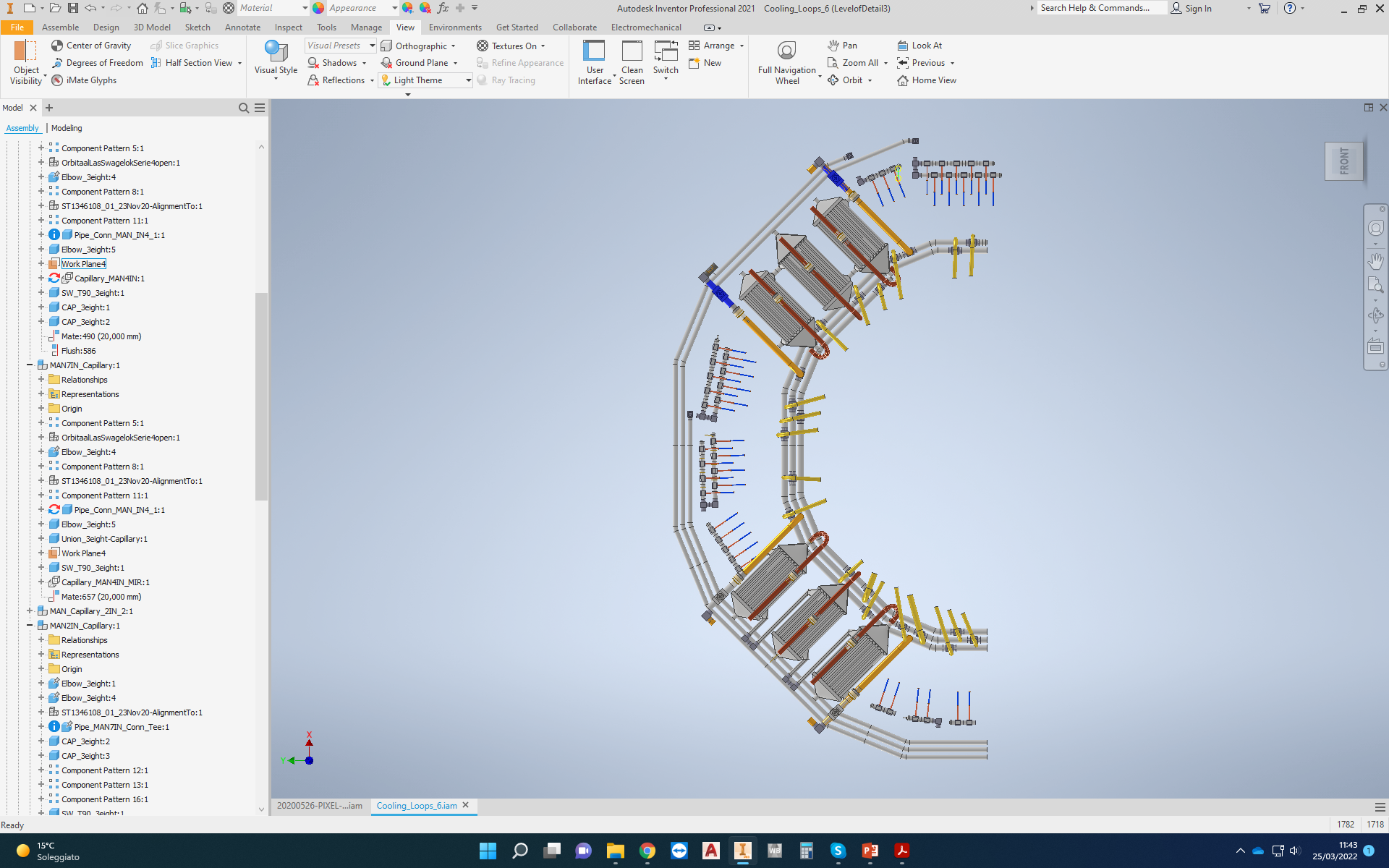 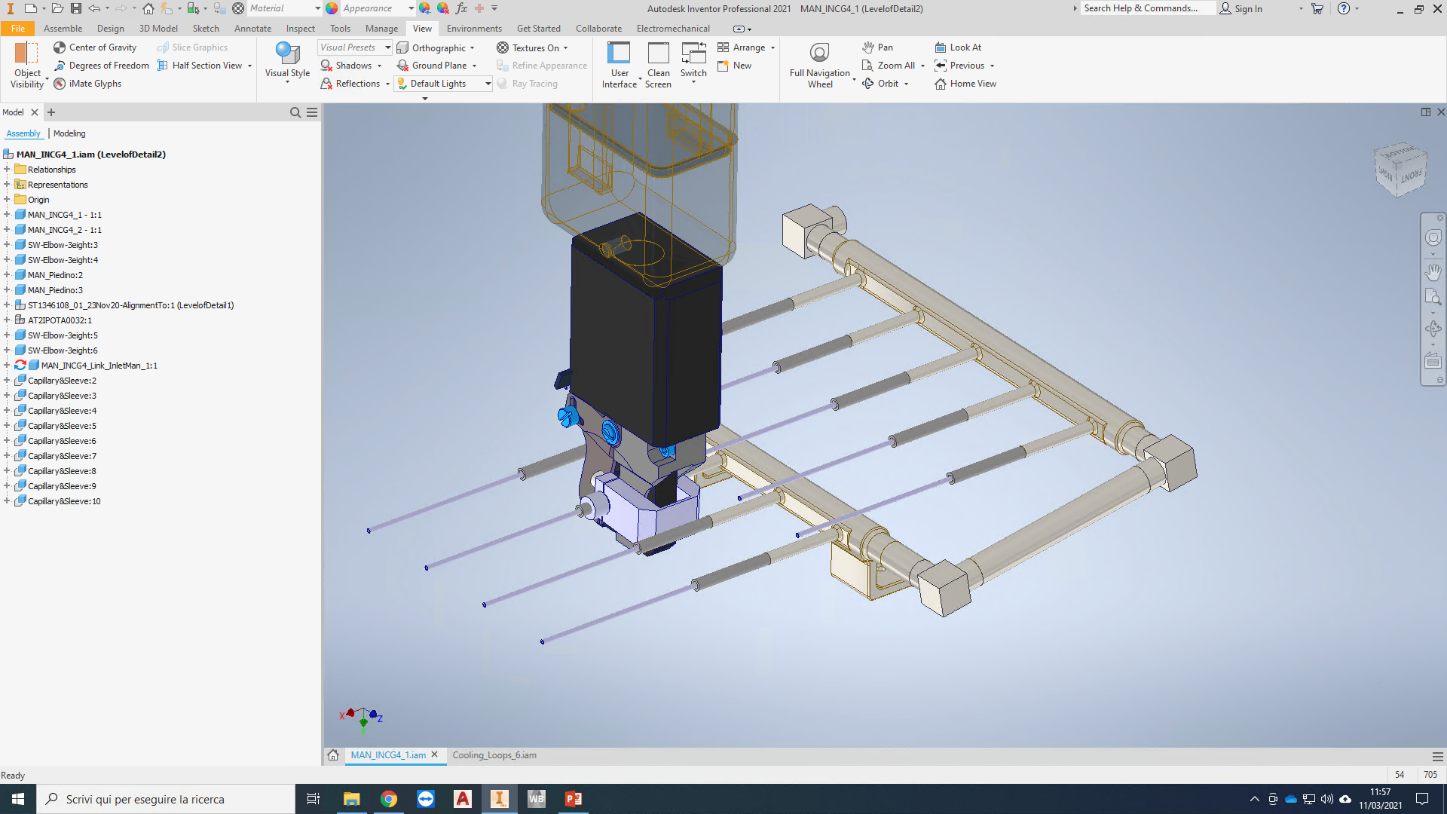 1
Install the Capillaries Manifolds together with the OB Manifolds and weld all the capillaries in situ.
40 weldings and test per quarter on 4mm.
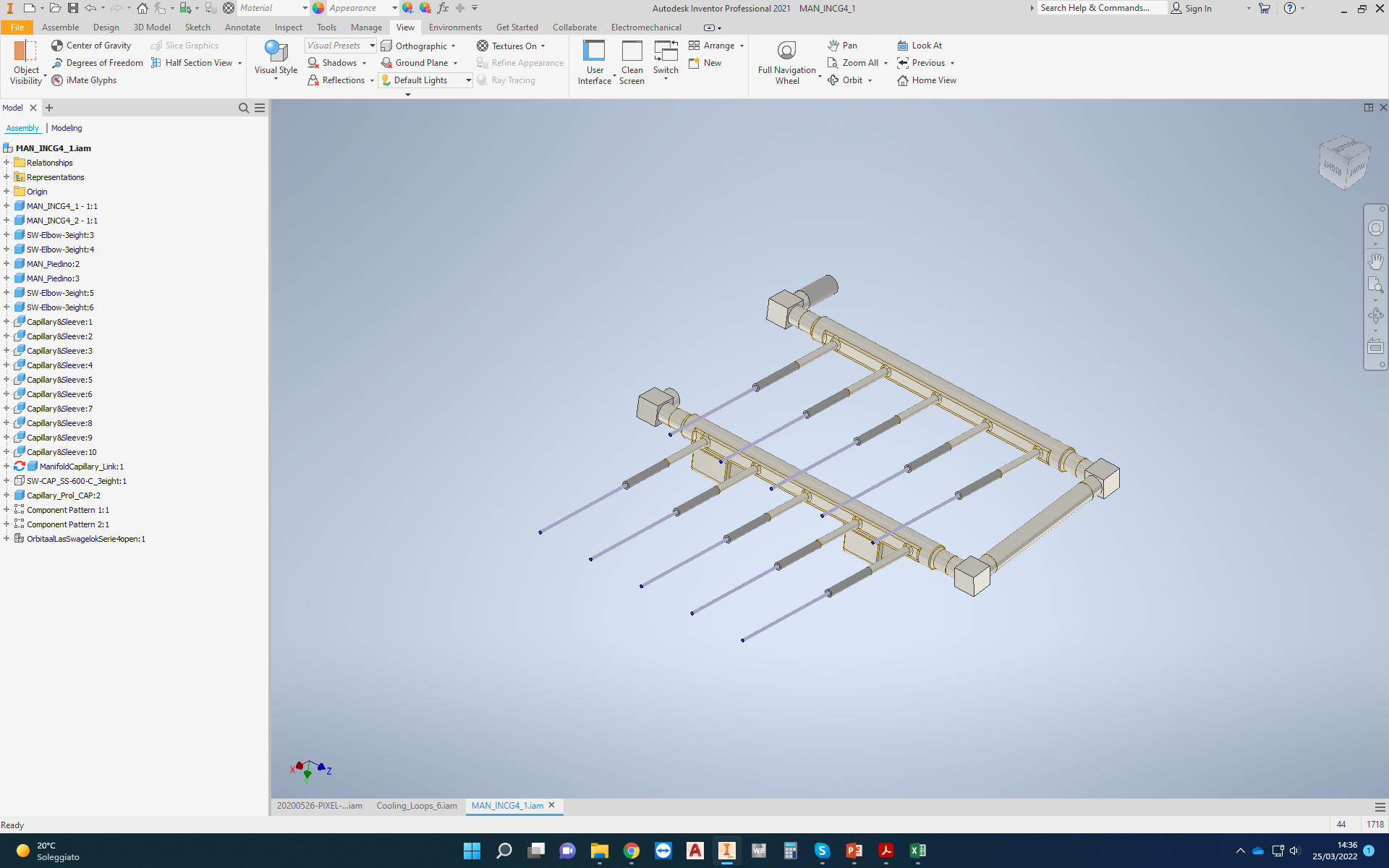 2
Do the capillaries welding and test before the transport and do the weldings in SR1 as indicated in the picture.
32 welding and tests per quarter on 3/8 inch.
Both scenarios :19 weldings pipe exhaust-manifolds
Progettazione piping PP1PP1 piping Mockup
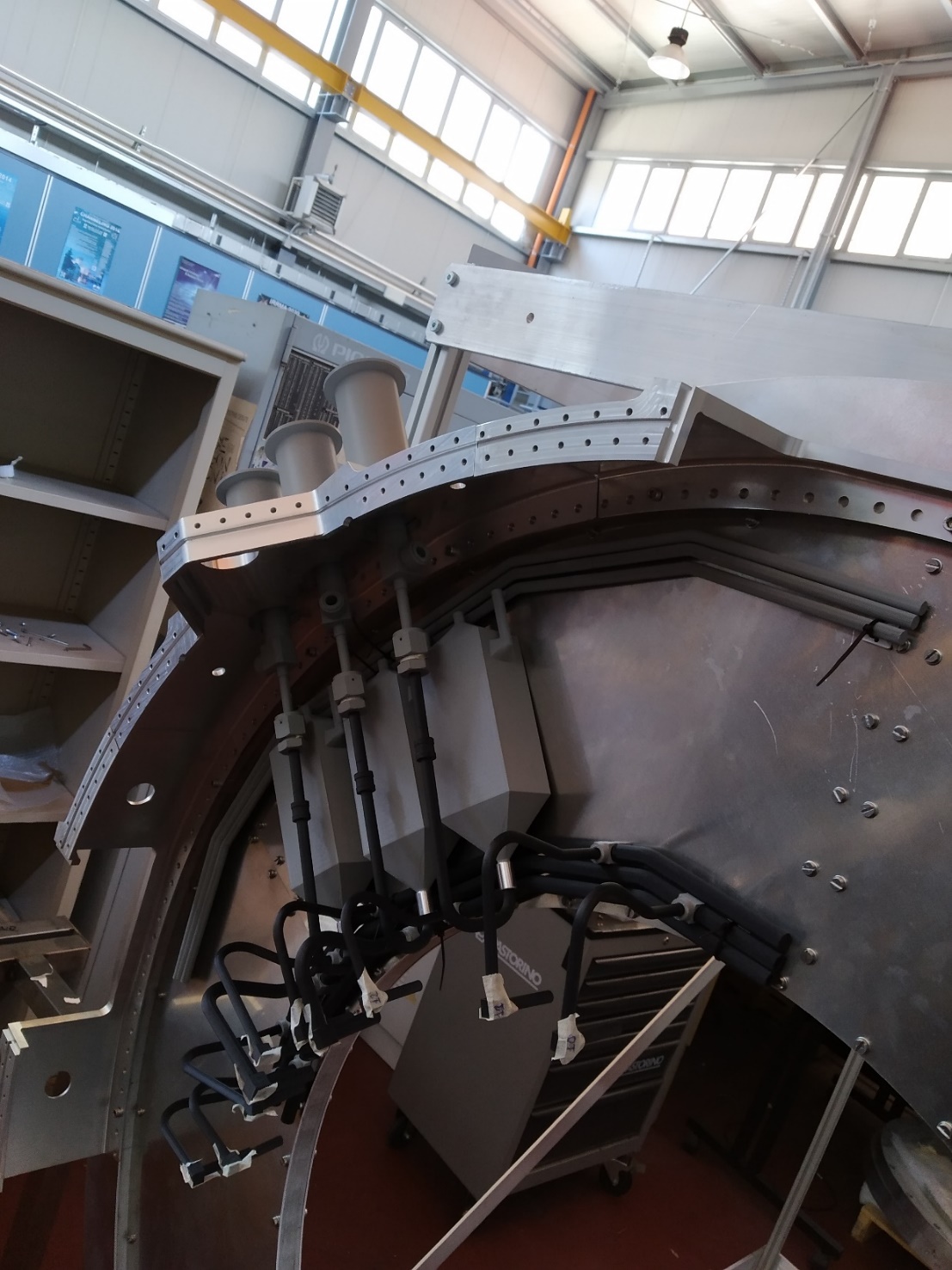 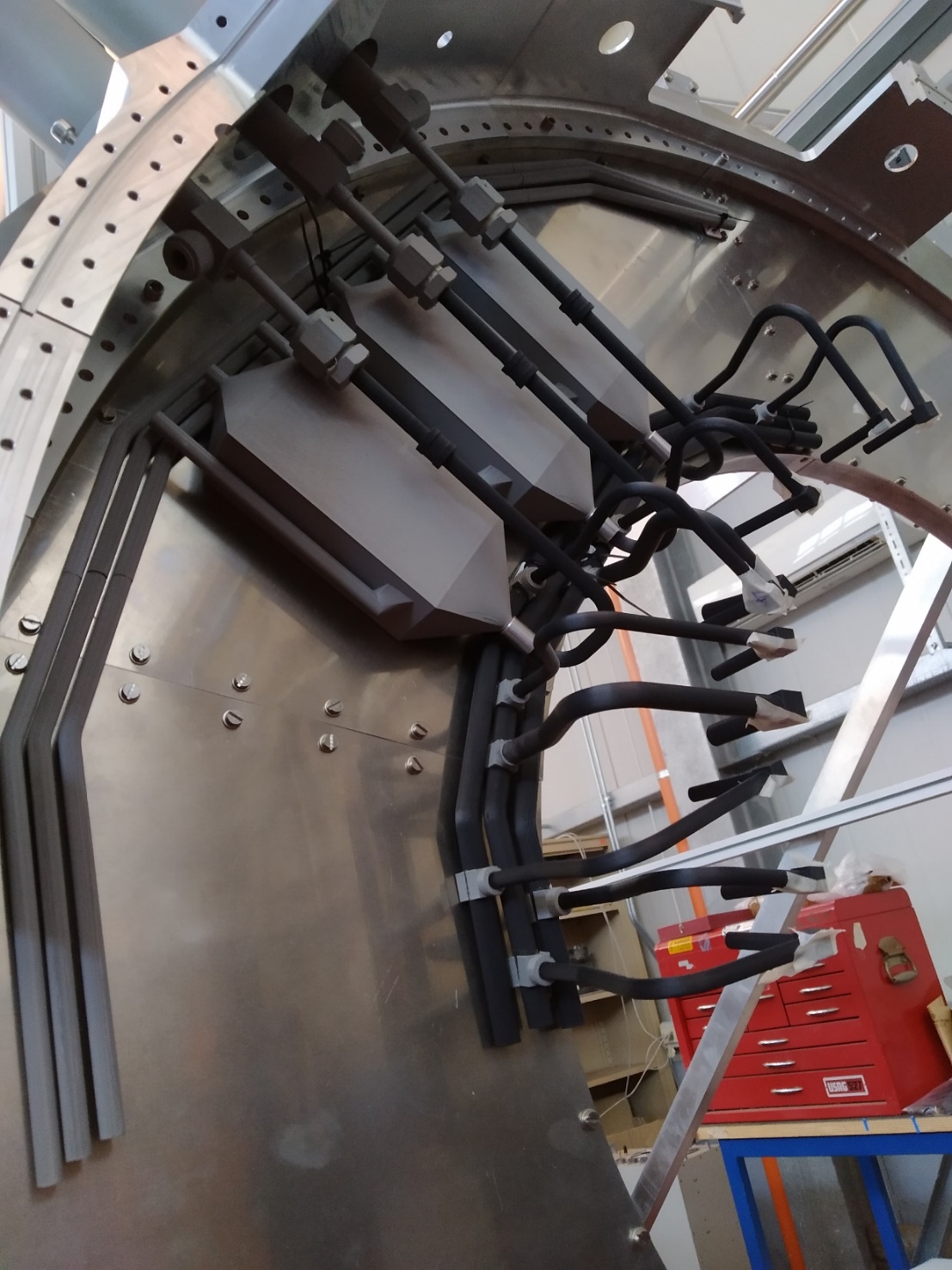 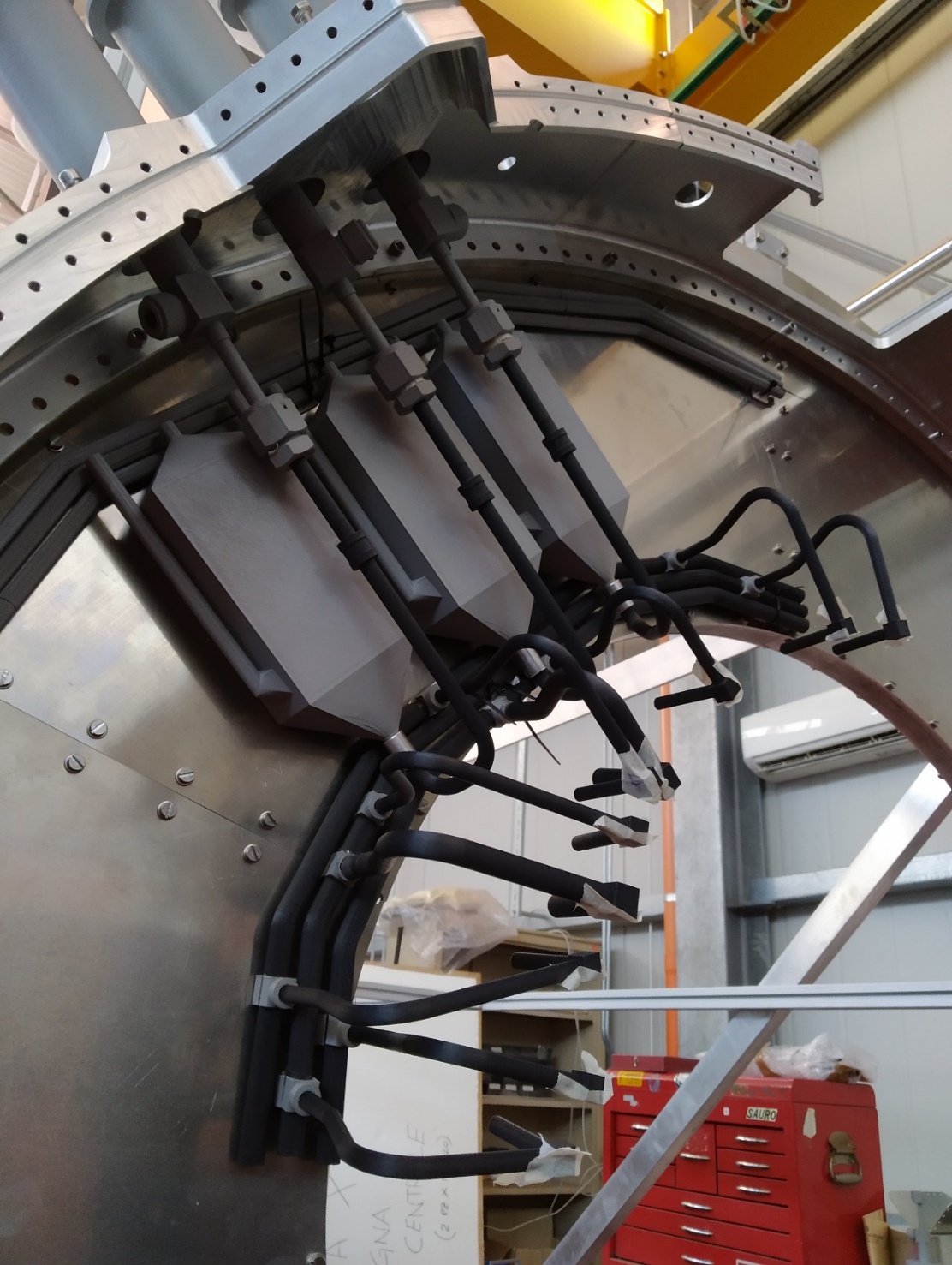 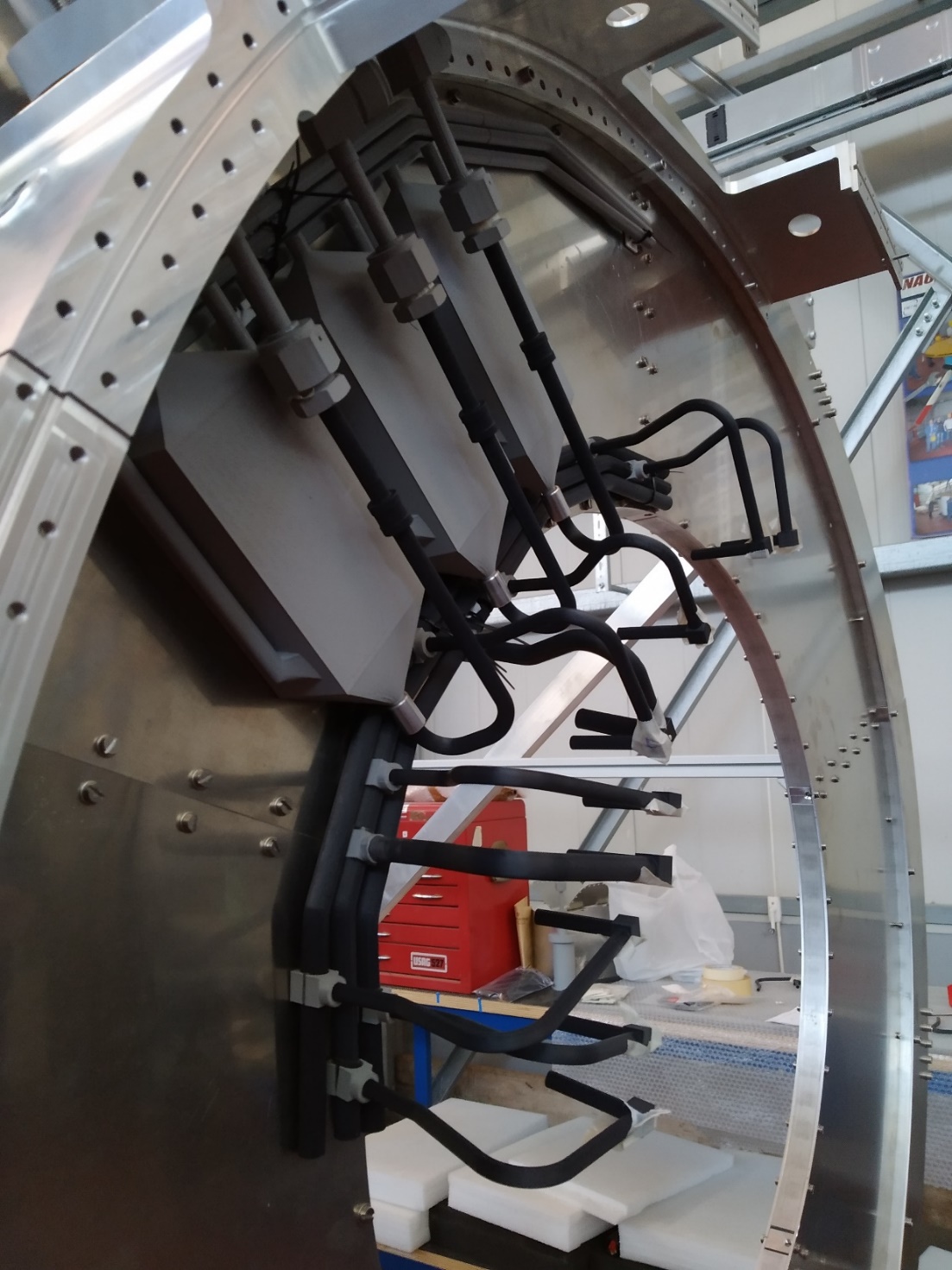 Organizzazione Camera Pulitadefinizione pianta e spostamento tavoli di granito
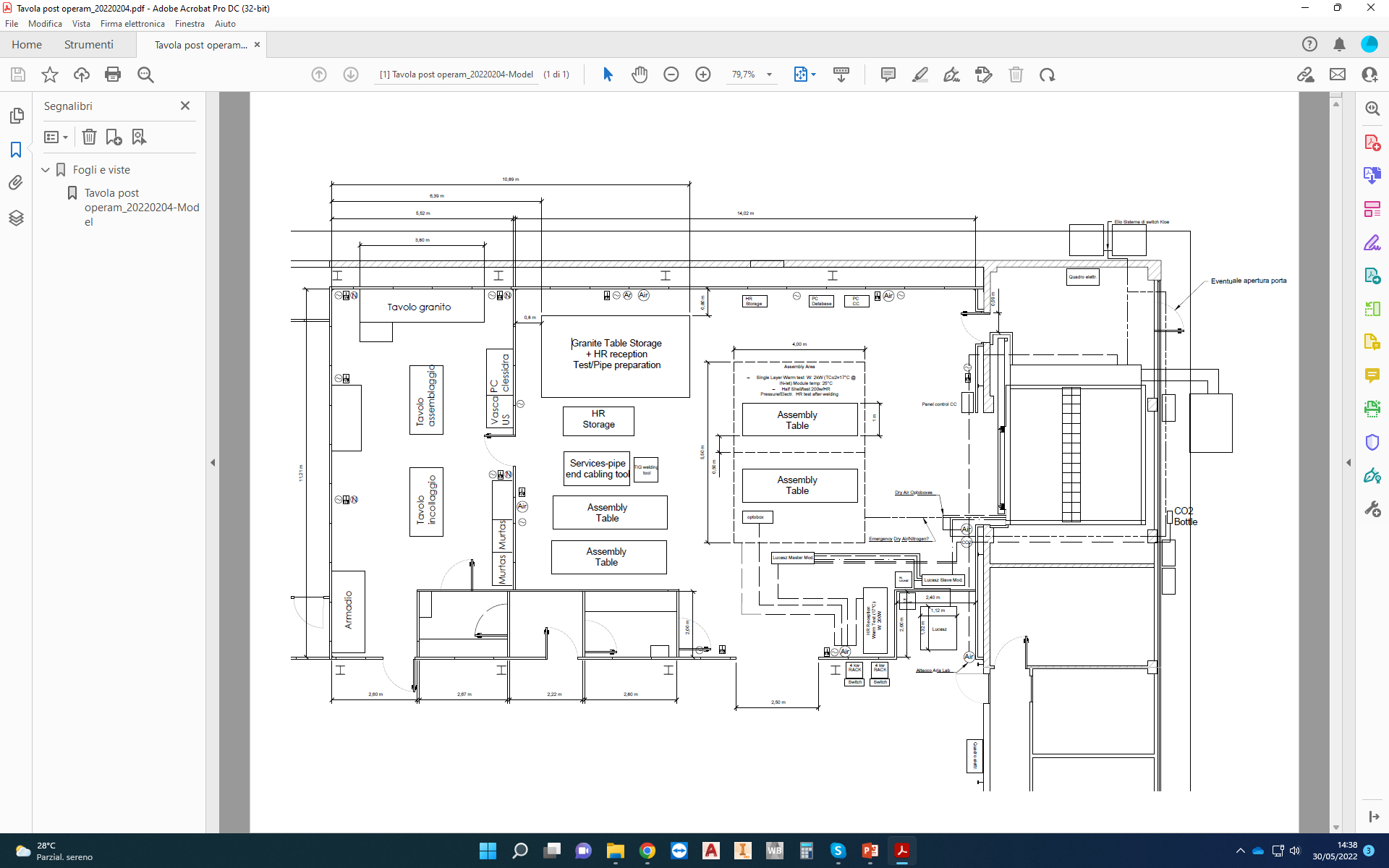 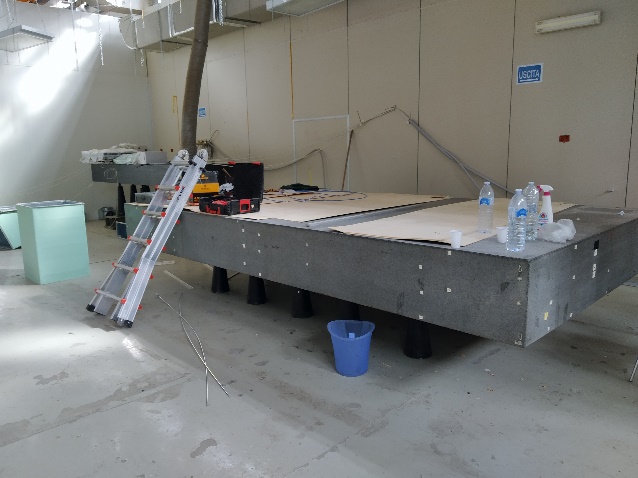 Camera ClimaticaTrasporto, stoccaggio, installazione e collaudo
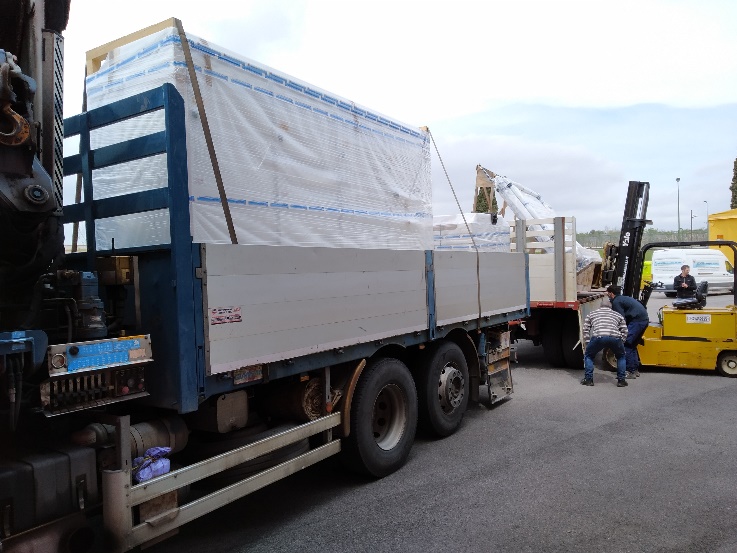 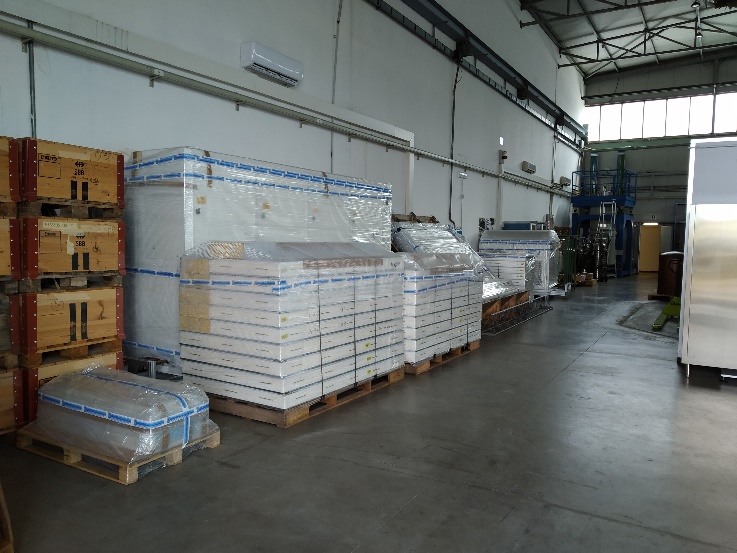 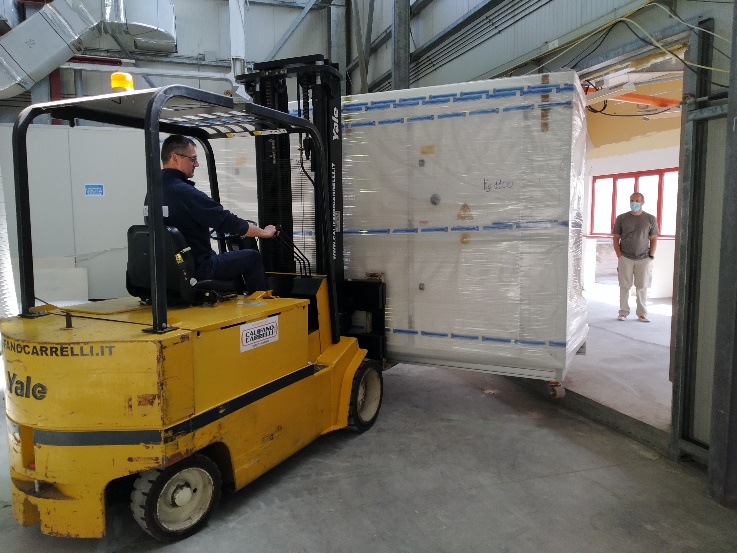 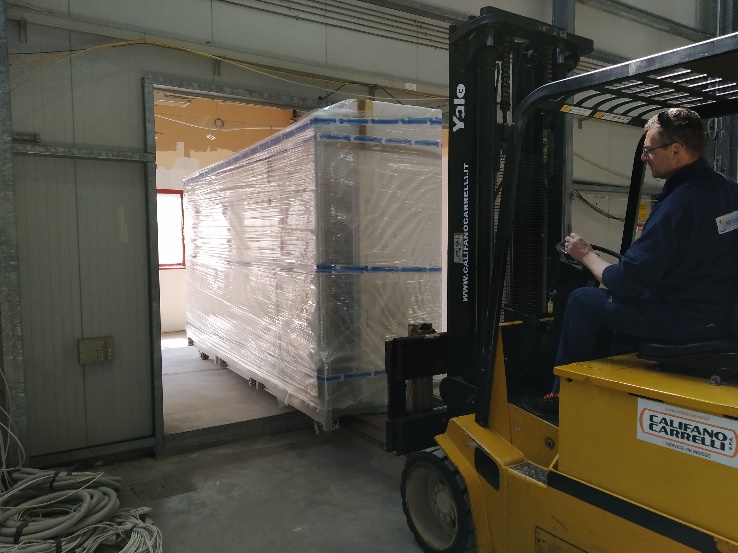 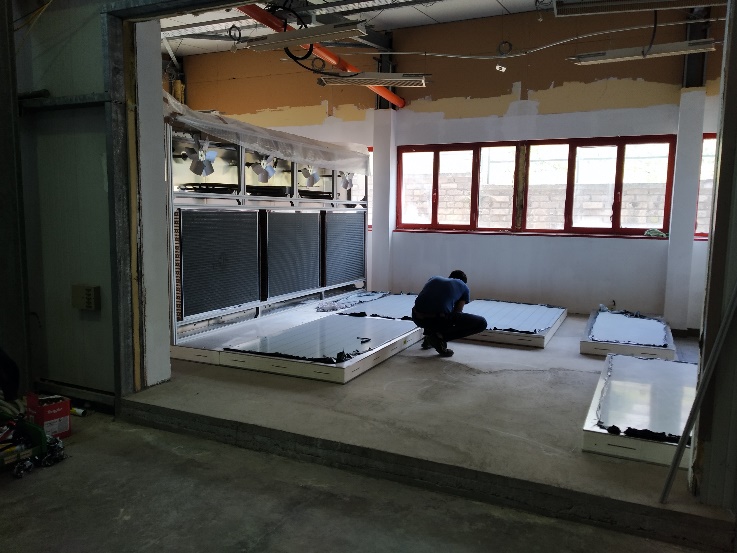 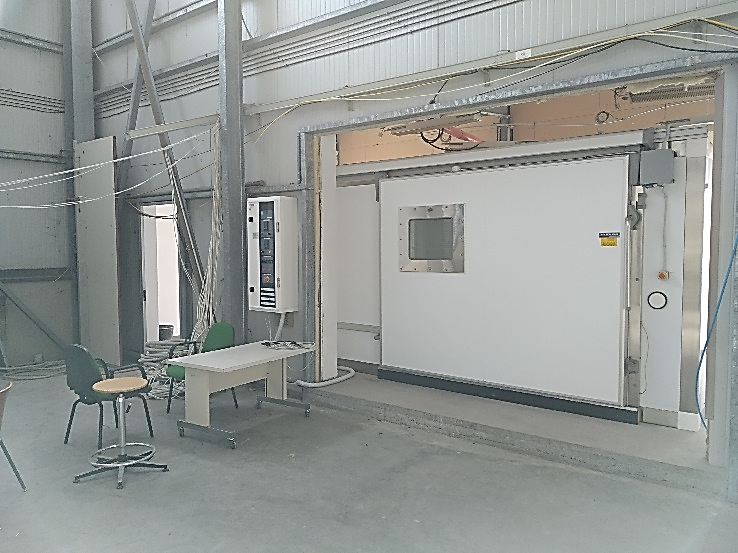 Organizzazione MakerLab 2022
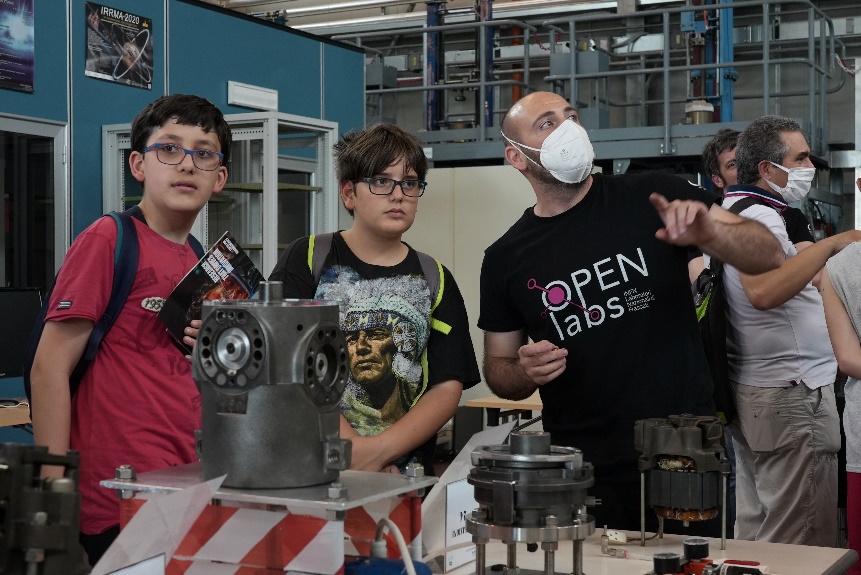 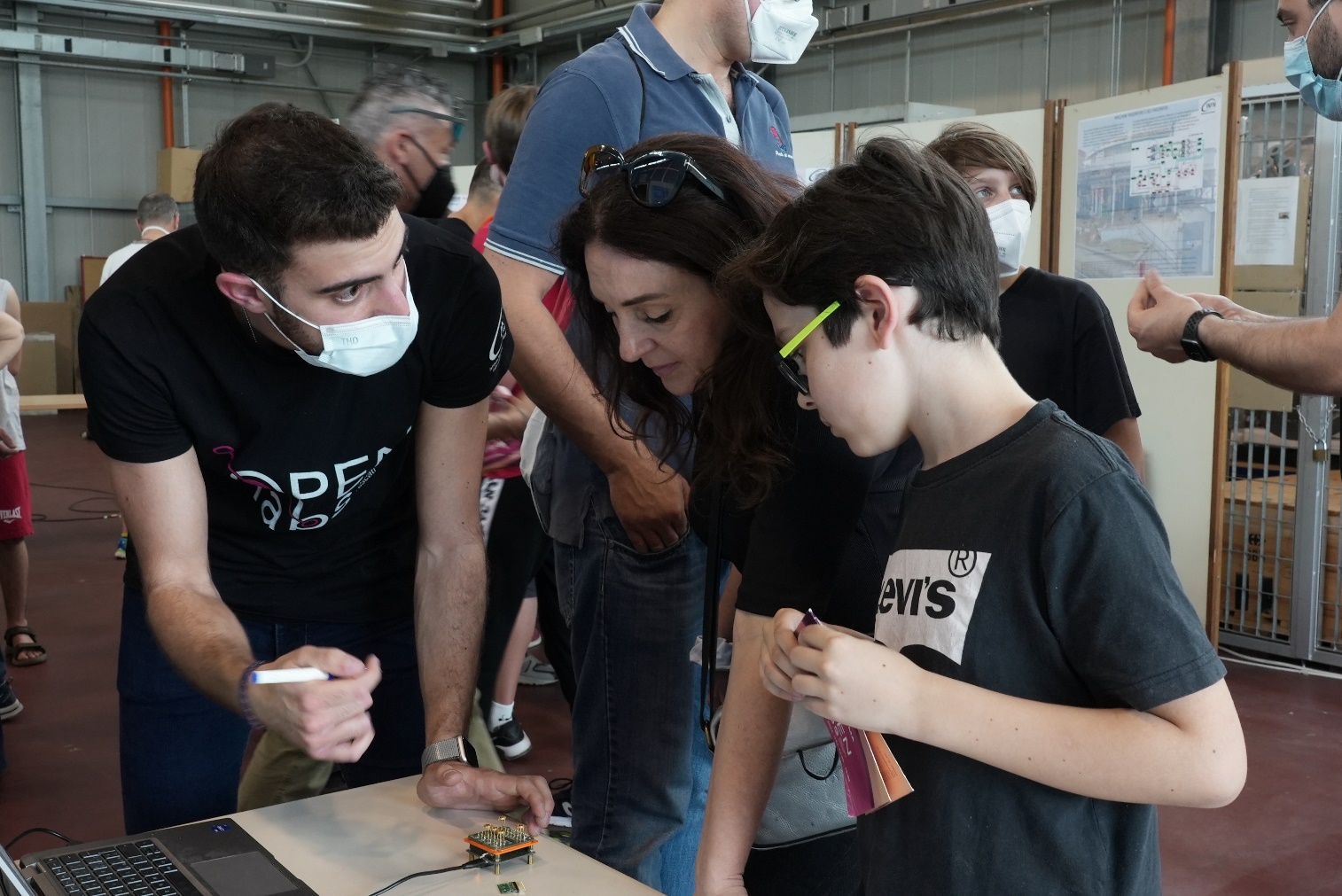 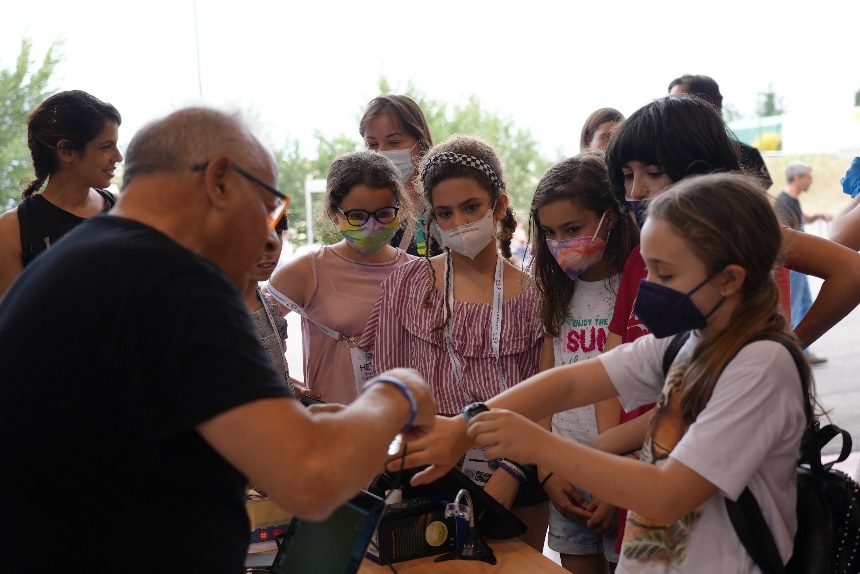